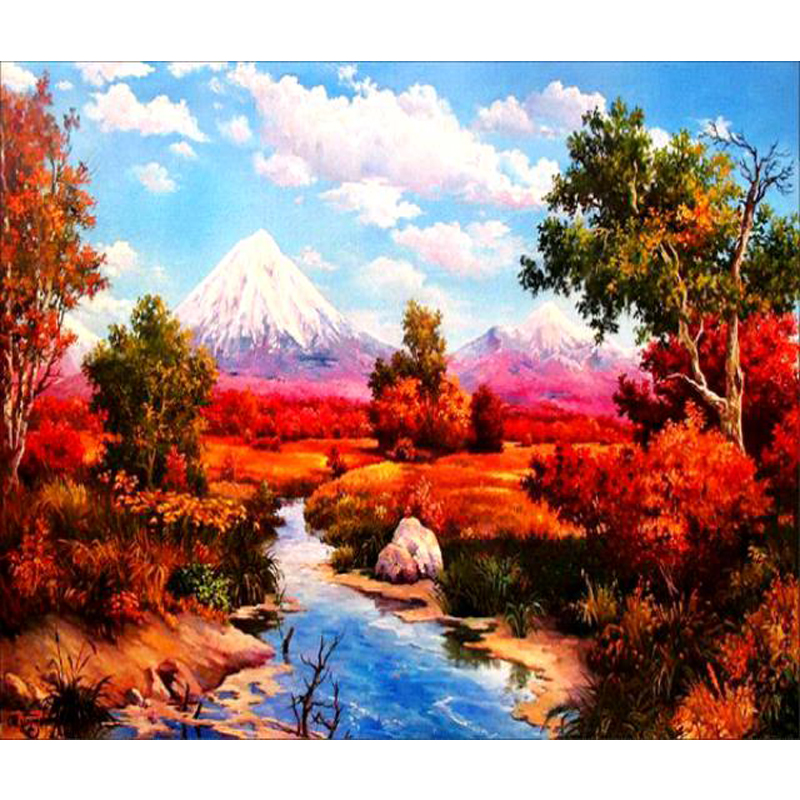 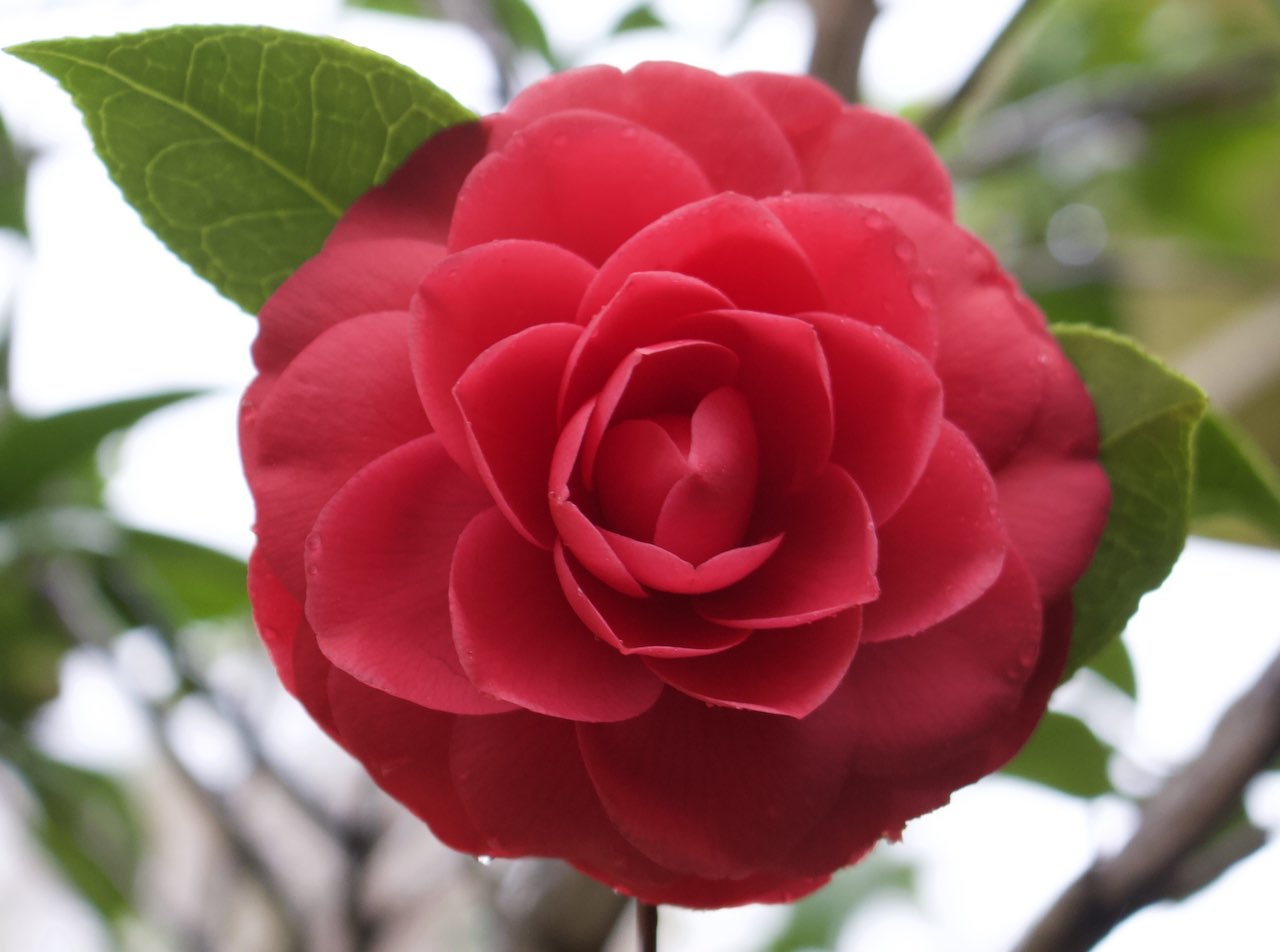 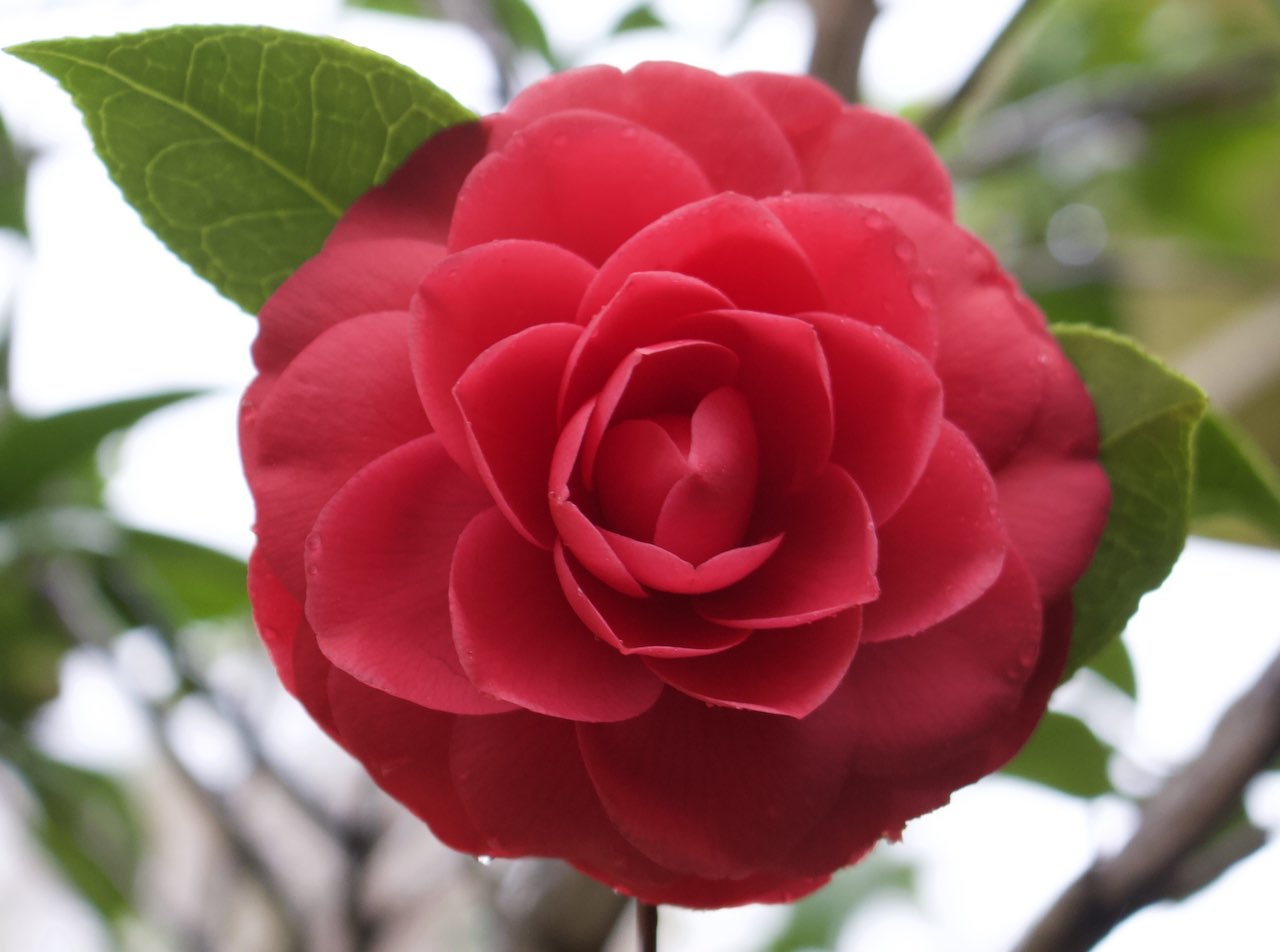 Welcome
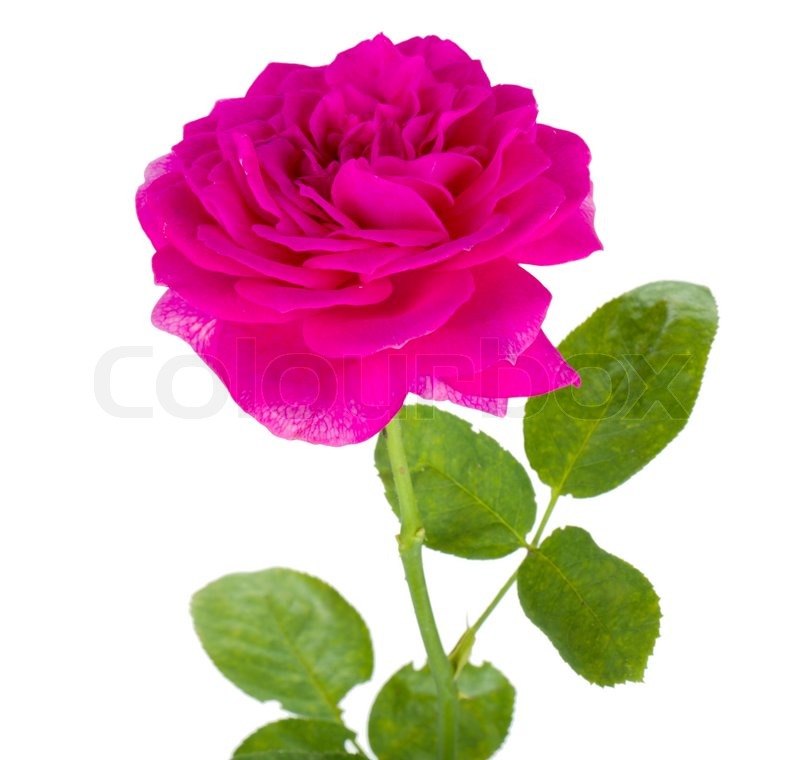 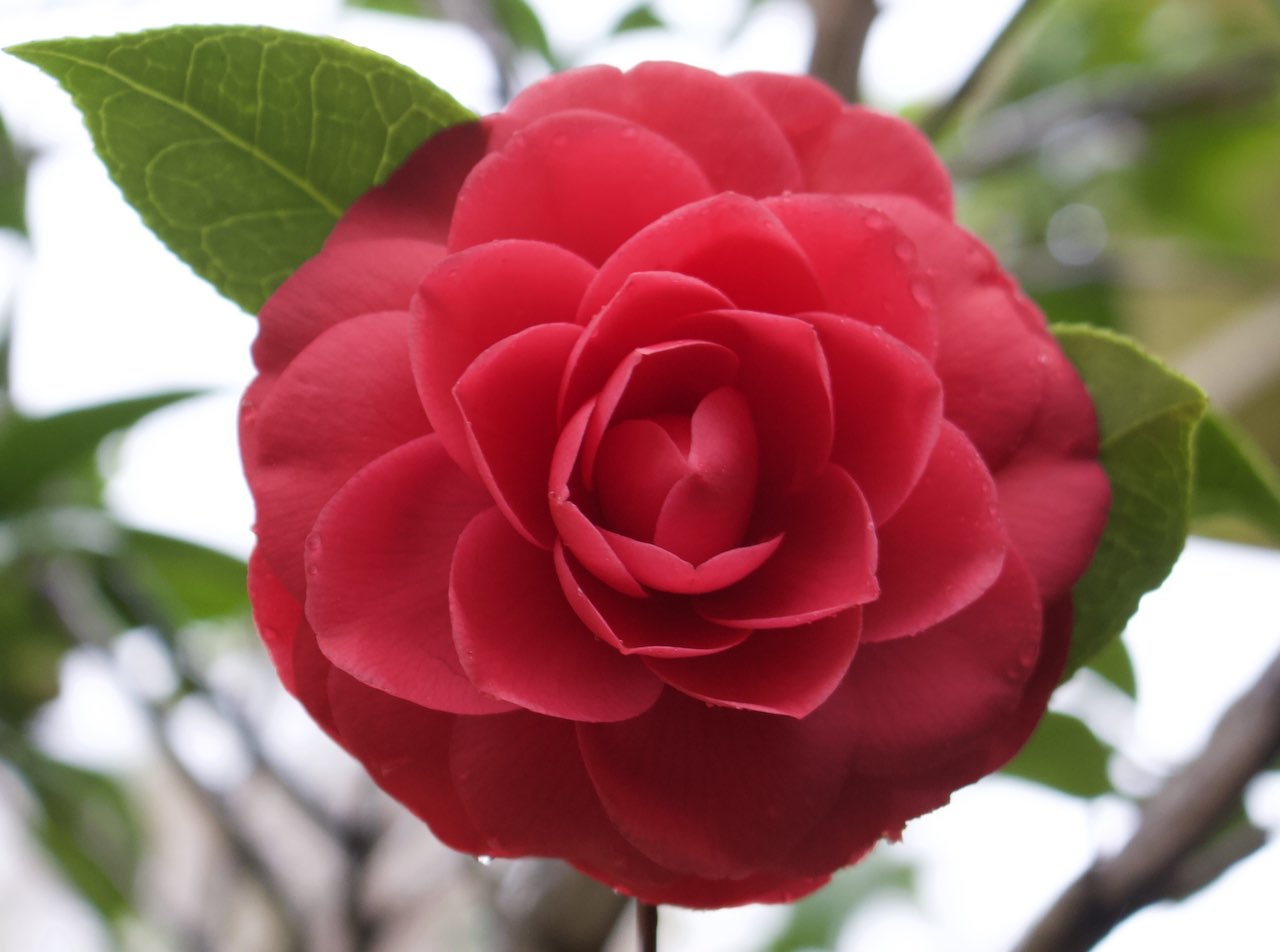 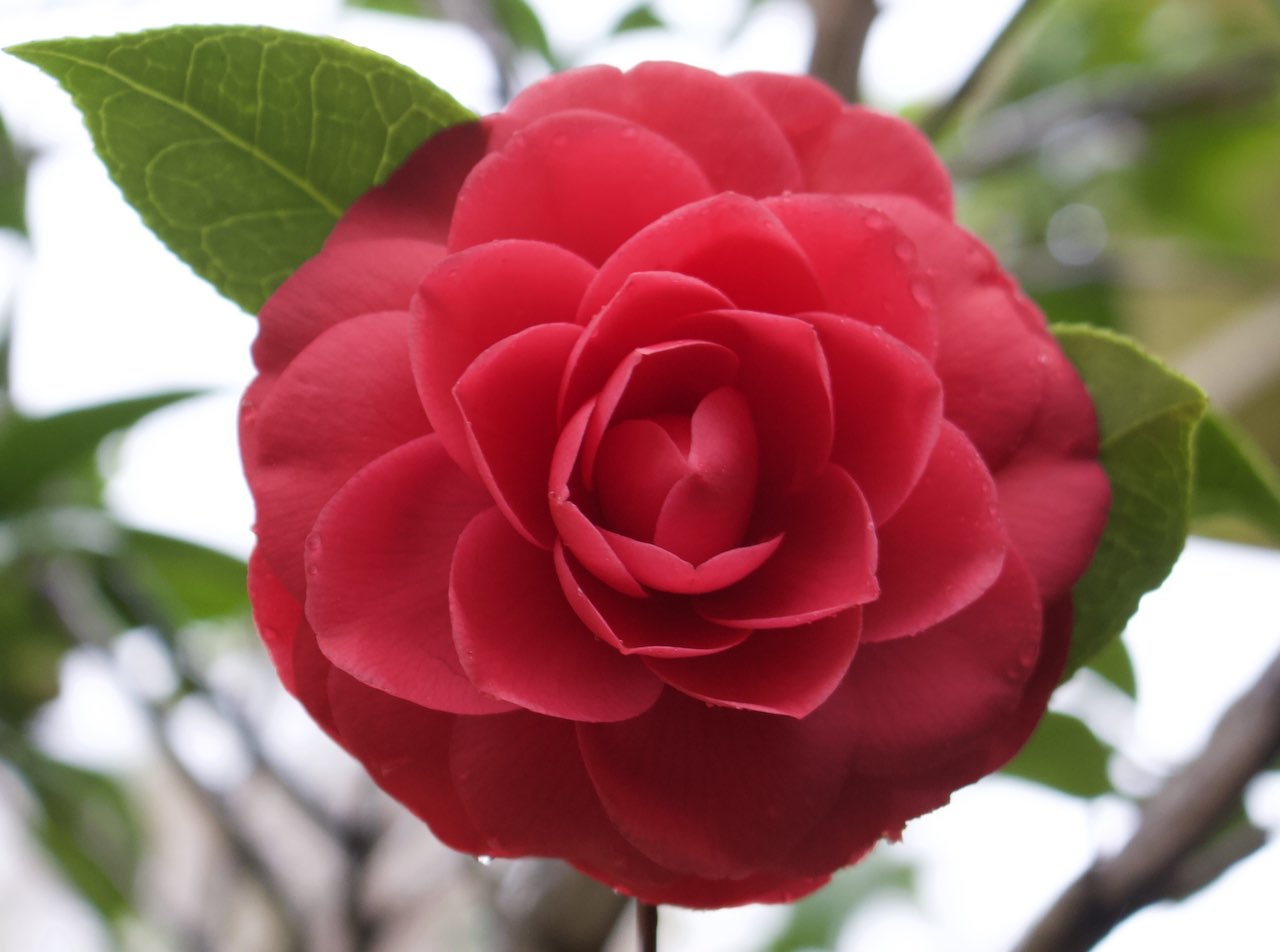 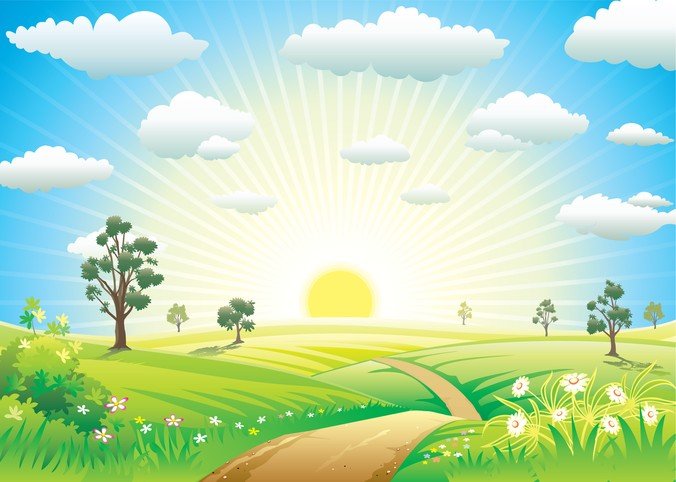 Presented by
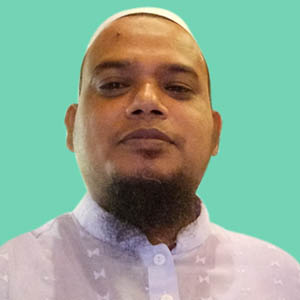 Md. Kamal Uddin
Assistant Teacher
Kuliarchar Bazar Model Govt. Primary School
Kuliarchar , Kishoregonj
Introduction of the lesson
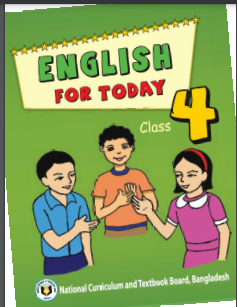 Subject: English
Class : 4
Unit : 6
Lesson : 1-2
Learning outcomes:
Students will be able to 
Listening:
1.1.1    recognize sound differences in the context of words.
1.2.1    recognize which syllable in a word is stressed. 
1.3.1    recognize which words in a sentences are stressed.
3.3.1    understand questions about objects around them.
Speaking:
1.1.1    repeat after the teacher and say words , phrases and sentences with proper sound , stress and intonation.
6.2.1    talk about people , objects , events etc.
Reading: 

1.4.1        read words , phrases , and sentences in the text. 
1.5.1        read words , phrases , and sentences in the text with proper pronunciation , stress and intonation.
2.1.1        recognize and read cardinal numbers up to 100.
Now we see some pictures
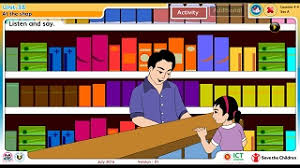 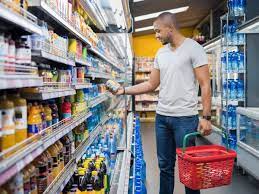 Today our lesson is At the shop
Can you say the  name of the pictures ?
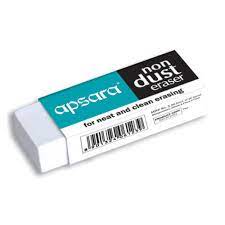 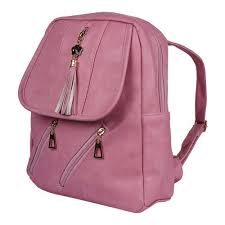 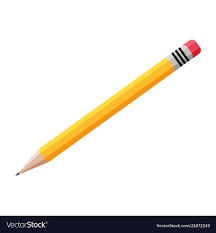 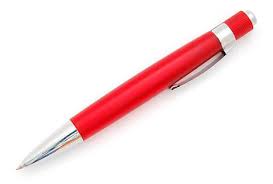 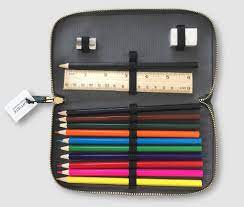 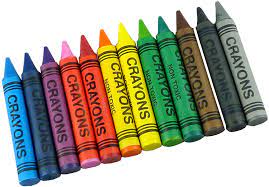 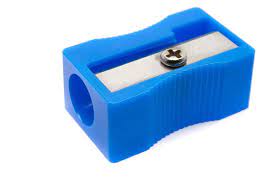 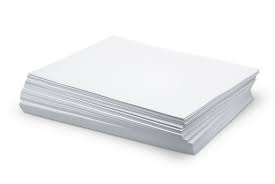 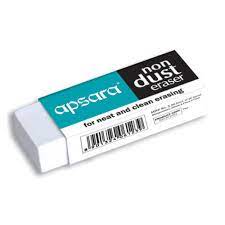 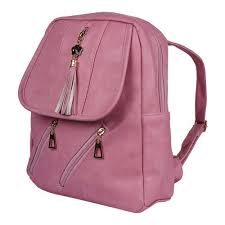 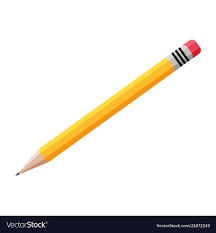 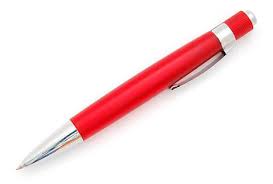 bag
pen
pencil
eraser
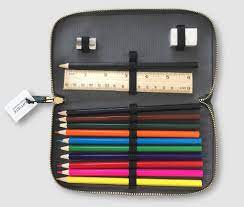 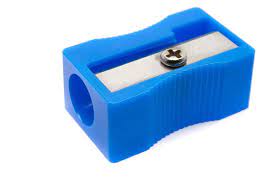 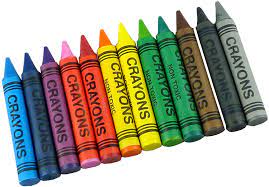 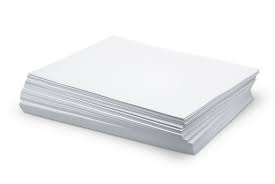 paper
crayons
Pencil case
sharpener
paper
pencil
eraser
pen
Let us play a game
crayons
bag
sharpener
Pencil case
Look and say
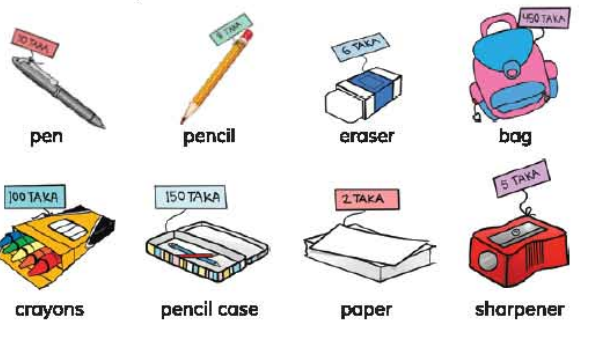 Now we listen a dialogue between the salesperson and Tania
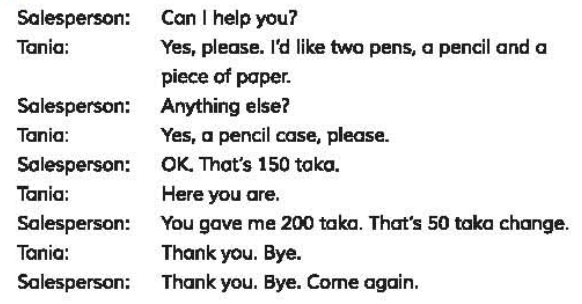 Indivisual Work
Indivisually read the lesson in silent
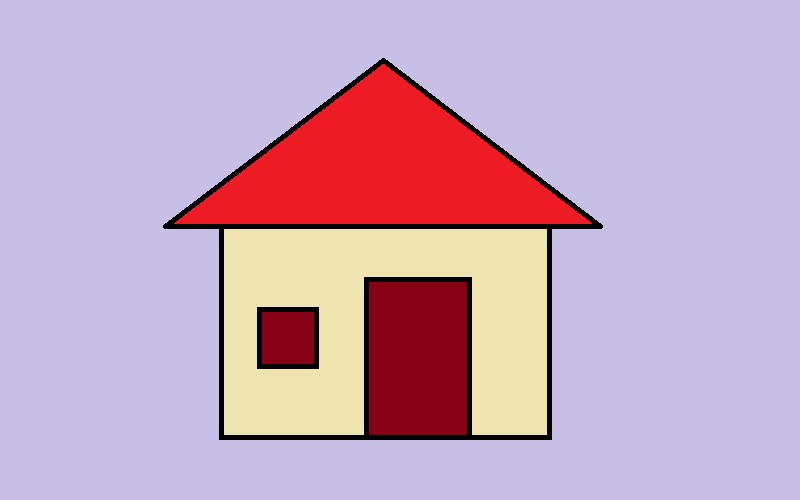 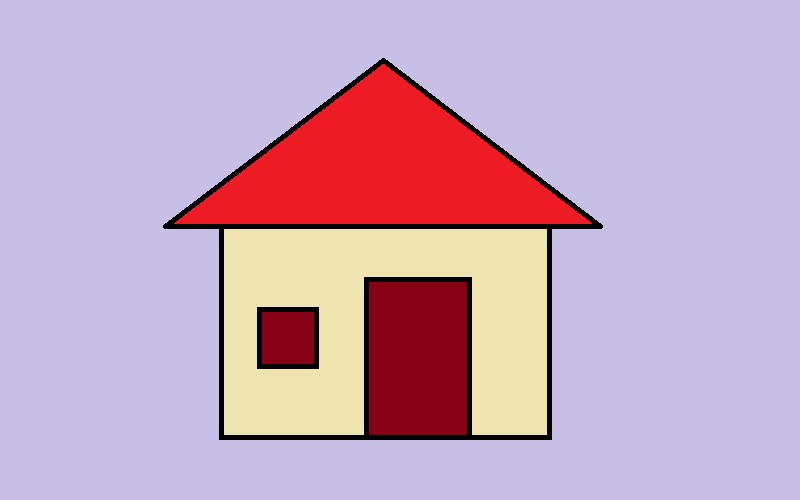 Home Work
Write a dialogue between you and salesperson.
Thanks to all
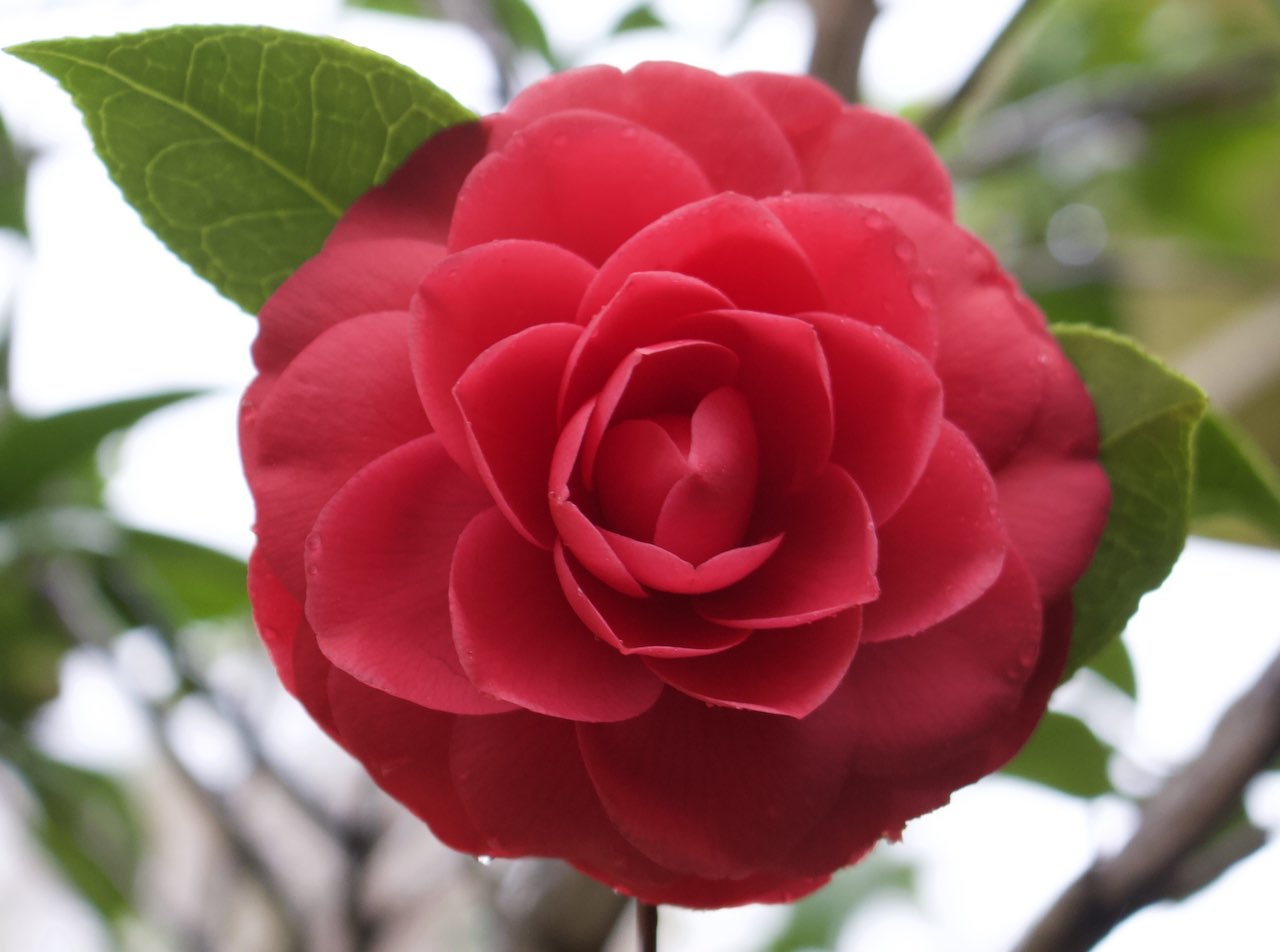 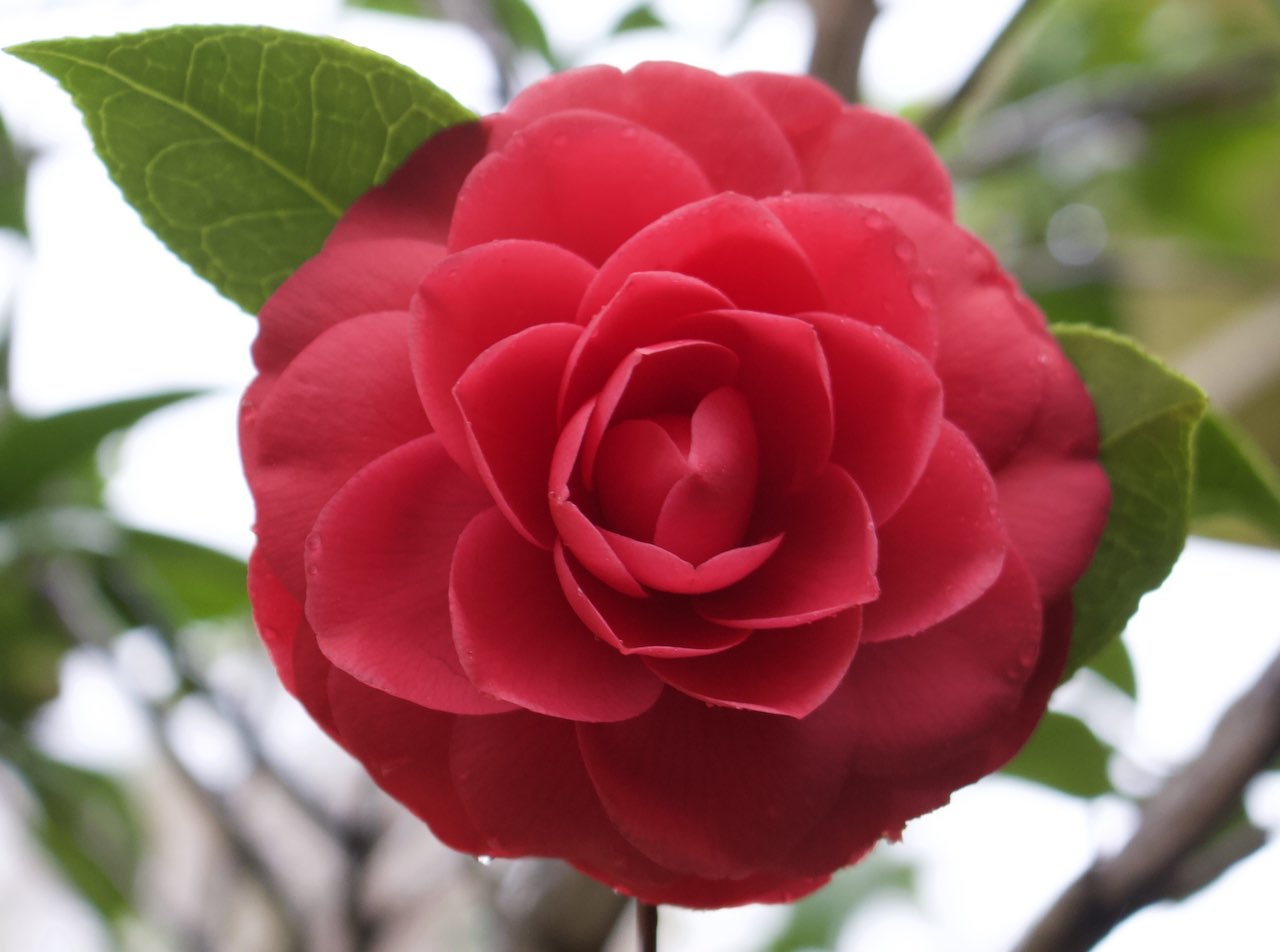 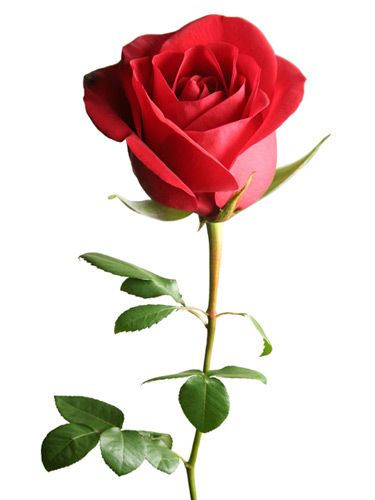 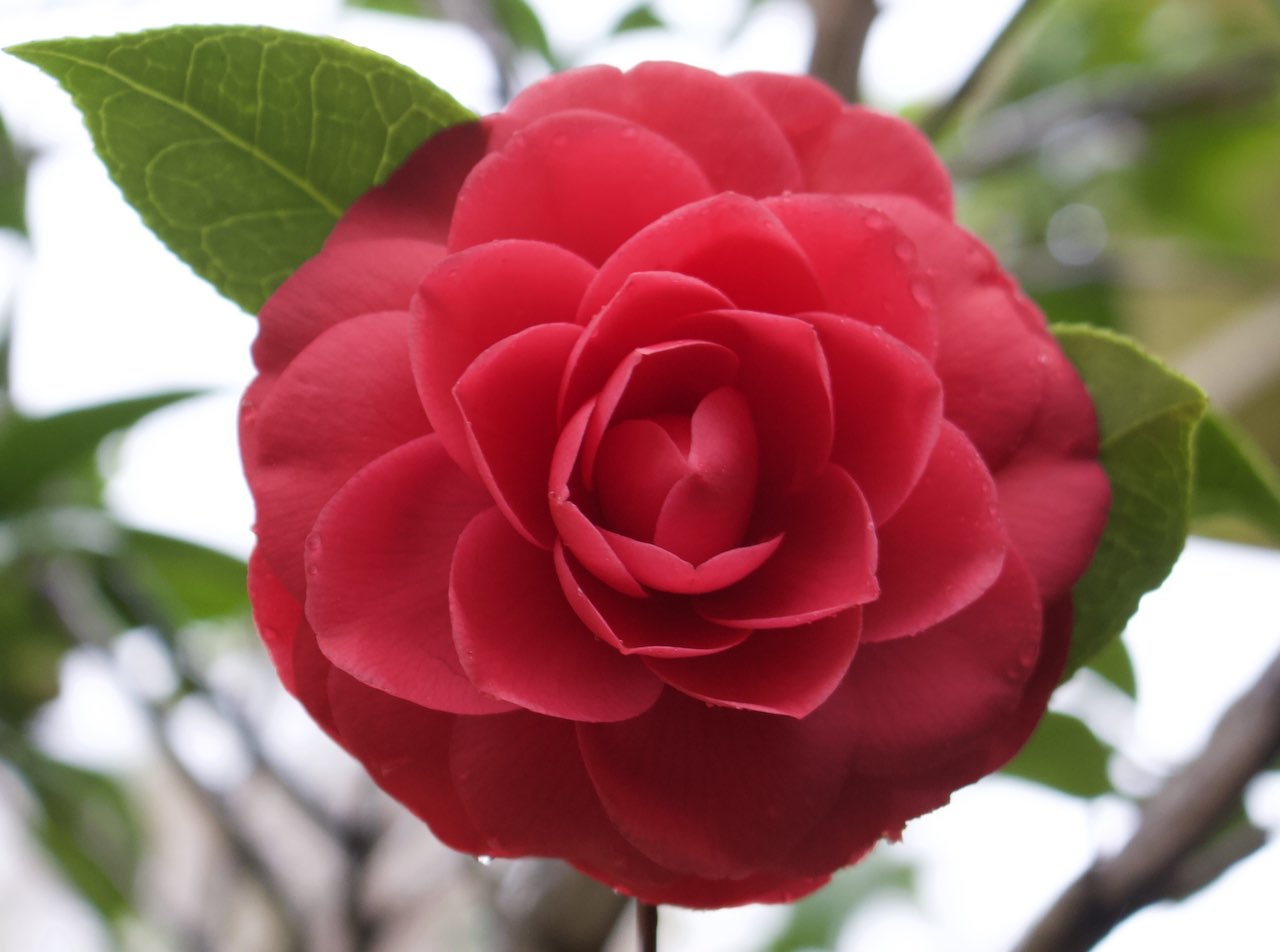 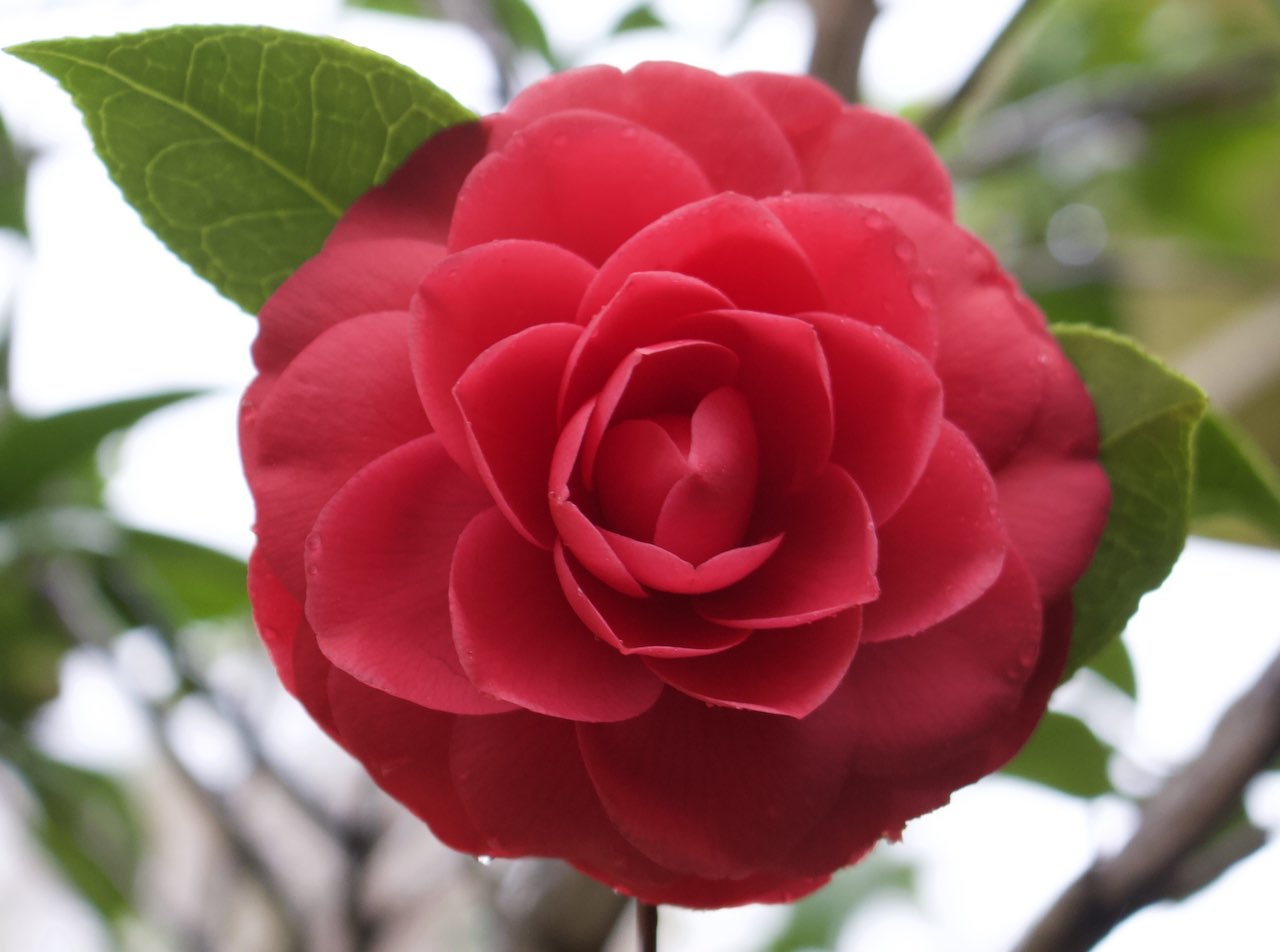